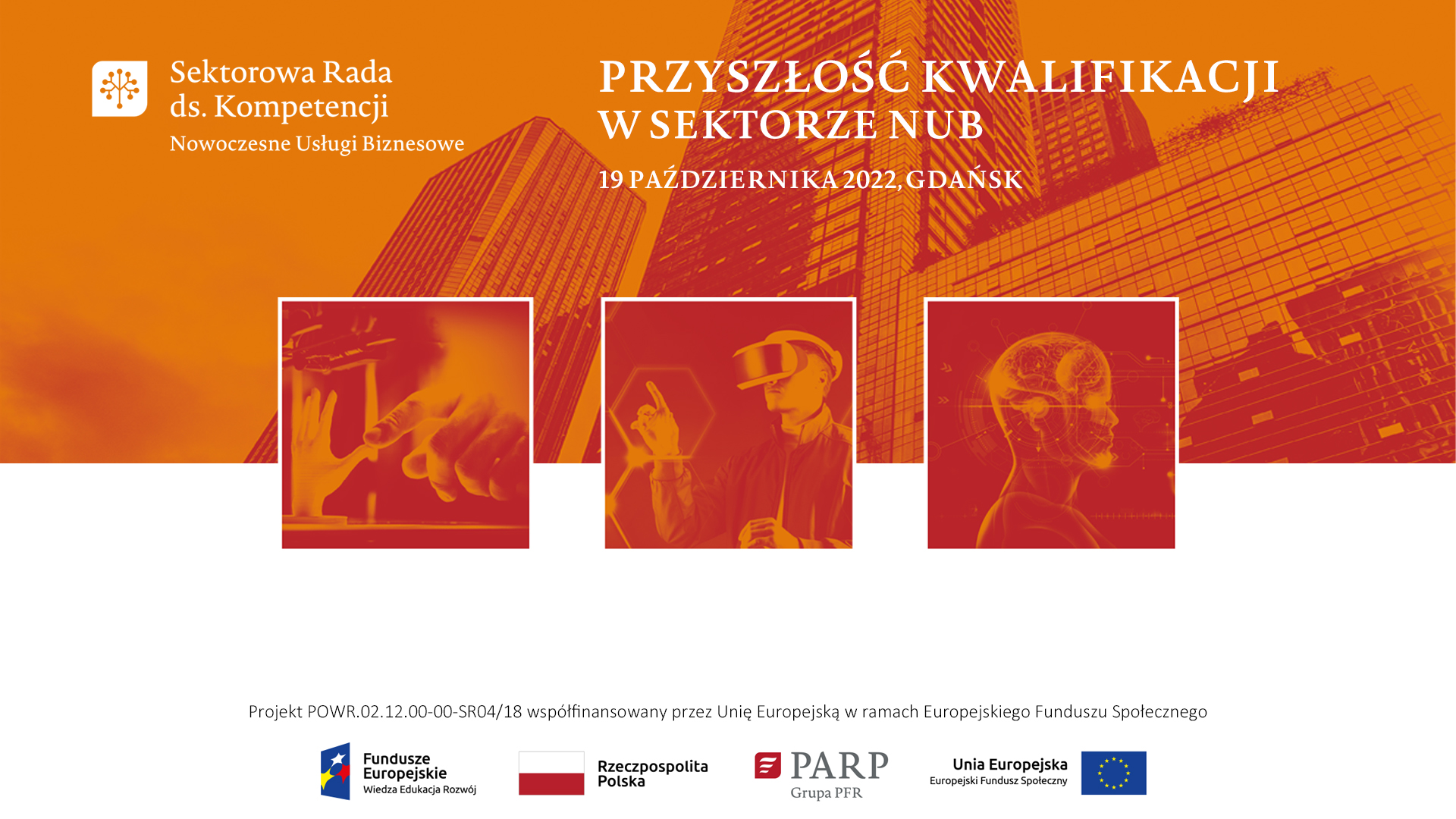 Przewodniczący SRK NUB – Piotr Fałek
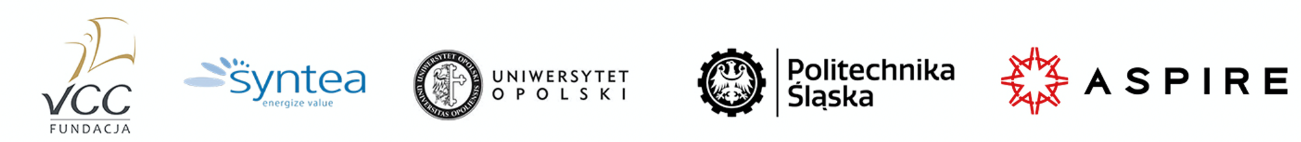 Zbudowanie bliskiej i powtarzalnej współpracy pomiędzy środowiskiem edukacji a sektorem nowoczesnych usług dla biznesu (NUB). 

SRK mają charakter doradczo-konsultacyjny wynikający z zapisów ustawy o PARP (Dz.U. 2000 nr 109 poz. 1158)

Rezultat: 
Przygotowywanie kadr umożliwiających konkurowanie lokalnym przedsiębiorcom – mix kompetencji i dostępności zasobów
sektor Nowoczesne Usługi Biznesowe (NUB)

wielość definicji, wielość zakresów
wg raportów firm doradczo - konsultingowych BSS (Business Service Sector) to BPO, SSC, R&D i ITO
wielość procesów biznesowych i wielość stanowisk pracy
sektor in statu nascendi w kontekście definicyjnym, sektor wyodrębniony w realnej gospodarce (Mordor)
ponad 1400 centrów BSS w Polsce, ok. 400 tys. bezpośrednio zatrudnionych
wpływ na ok 5% PKB
roczne zatrudnienia na poziomie ponad 5% nowych miejsc pracy
V = zmienność 
(volatility)
U = niepewność
(uncertainty)
Prognozowane zmiany na rynku pracy. Przegląd scenariuszy 
Raport opracowany przez Instytut Analiz Rynku Pracy, w oparciu o przegląd literatury przedmiotu, na zlecenie Polskiej Agencji Rozwoju Przedsiębiorczości.Warszawa, maj 2022
OECD prognozuje, że 65% dzieci rozpoczynających edukację będzie pracować w zawodach, które nie istnieją
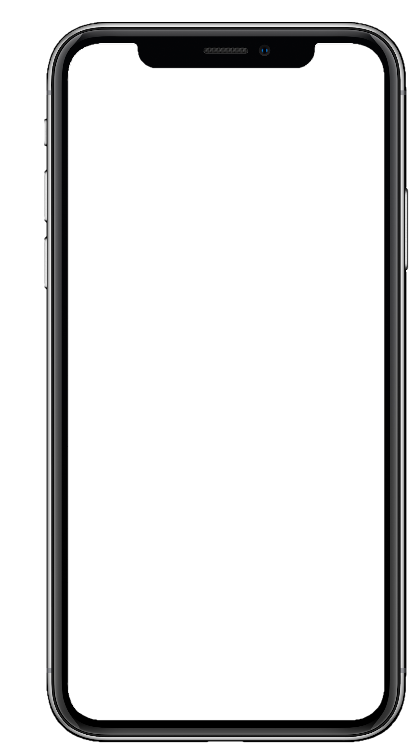 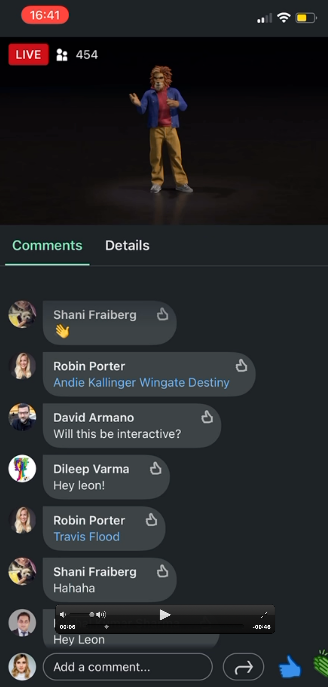 Polski Instytut Ekonomiczny 

Siłą napędową zmian rynku pracy w perspektywie do 2035 r. będą wirtualizacja rynku oraz praca w rozproszonych zespołach.
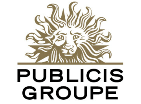 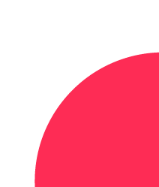 Shop is where Discovery 
Turns to Purchase
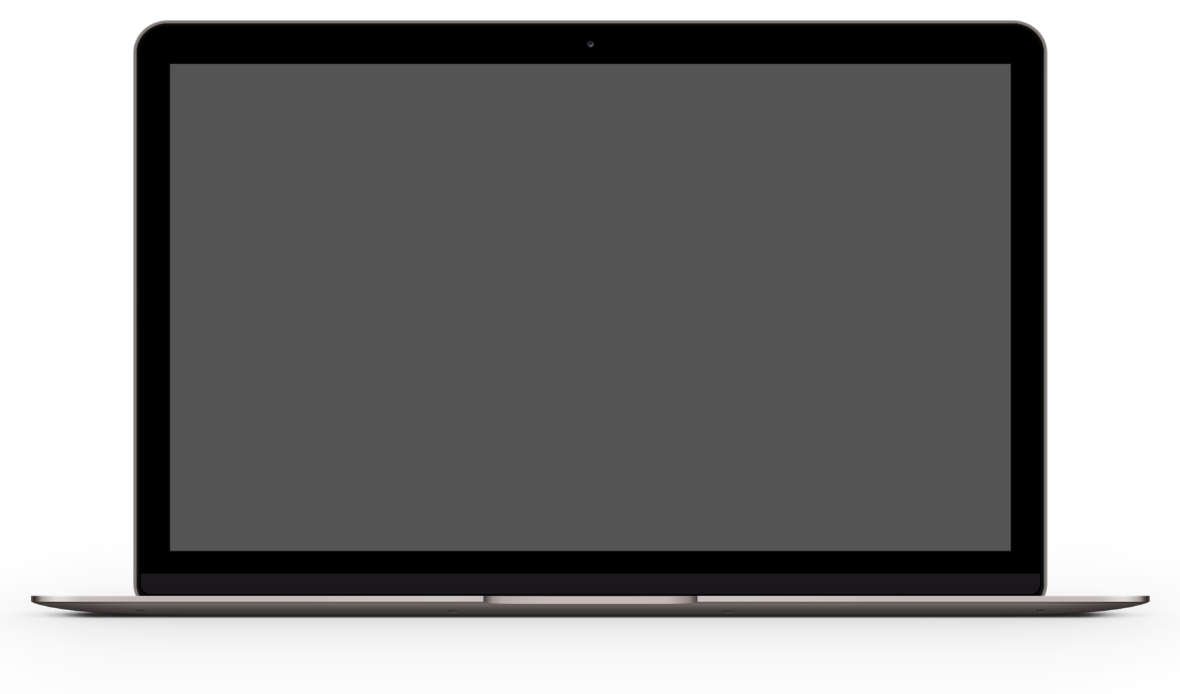 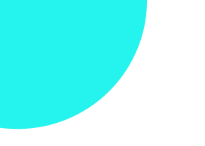 Talent
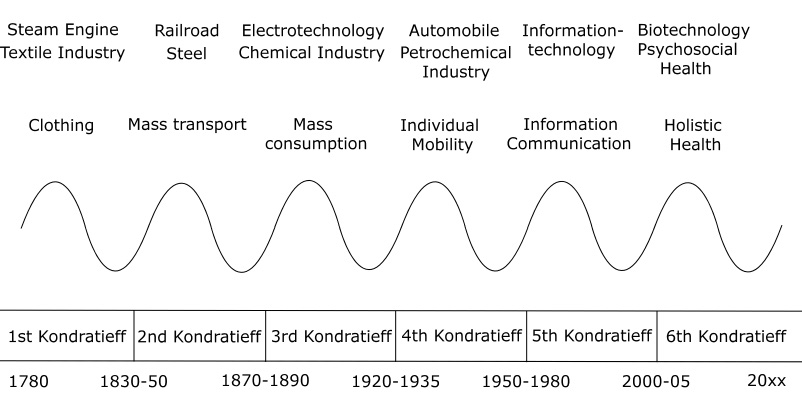 innowacje
Holistic Health
dominujący sektor
Innowacyjność gospodarki zapewnią maszyniści czy konstruktorzy ?
Dlaczego Apple jest z USA, Siemens z Niemiec, a Samsung z Korei ?
Chiny ?
Jak Prusy zbudowały potęgę w 19 w. ?
Nefiodow L. and Nefiodow S. 2014. The Sixth Kondratieff. The New Long Wave of the Global Economy. 
Schneider M., Dennerlein R., Köse A., Scholtes L. 1992. Health Care in the EC Member States. Health Policy 20 (1–2): 1–251.
Talent
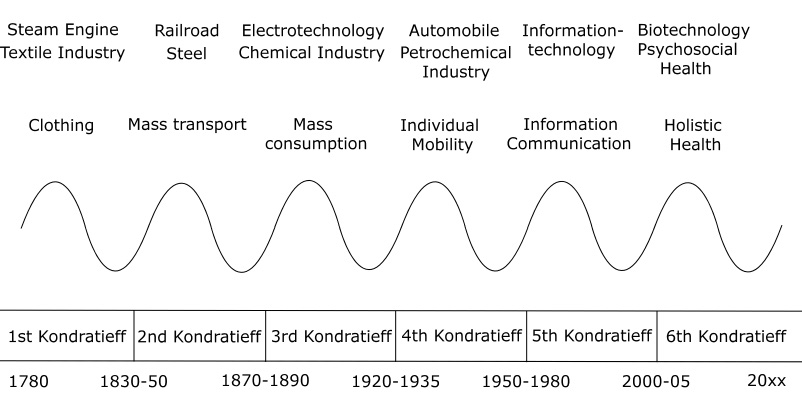 innowacje
Holistic Health
dominujący sektor
2 400


mld USD


200
139 800


km


332
ICT w USA
kolej w Europie
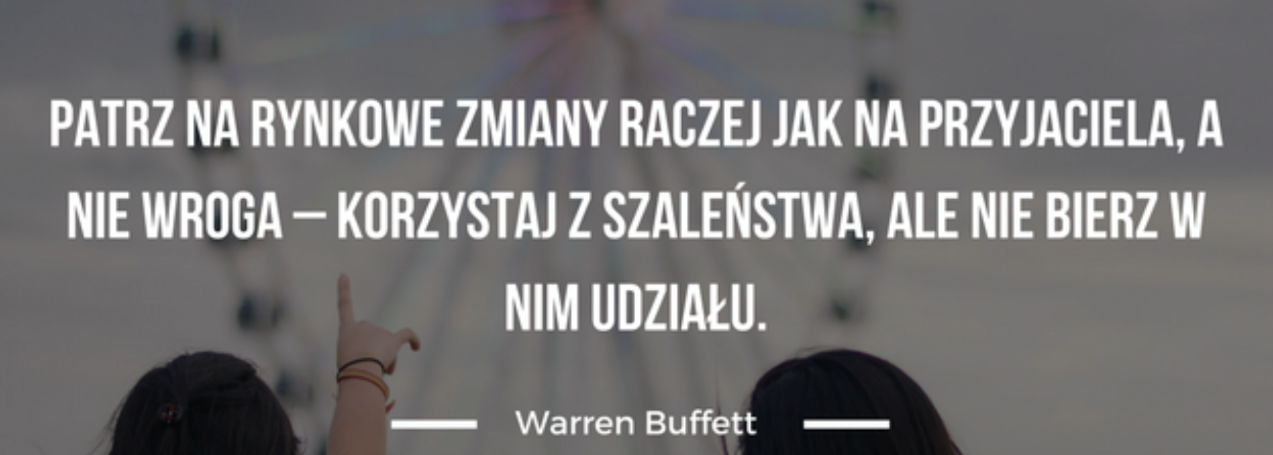 Cyfrowa Reindustrializacja
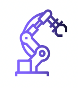 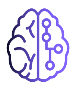 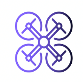 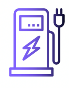 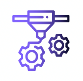 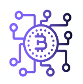 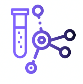 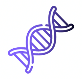 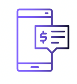 przewaga konkurencyjna = atrakcyjna praca
Cyfryzacja 2.0 – realne i powszechne wykorzystanie technologii cyfrowych typu RPA, ML, BDA, VR, AI 
Reindustrializacja 2.0 – konkurencyjny przemysł wykorzystuje te technologie w całym łańcuchu wartości
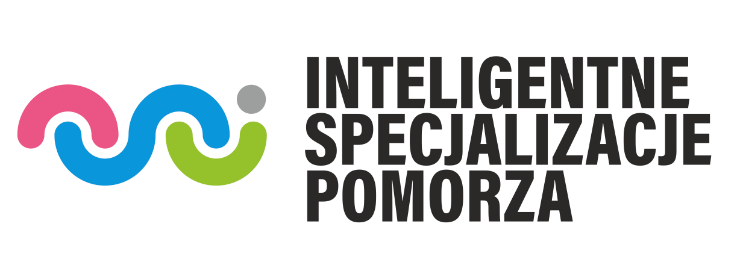 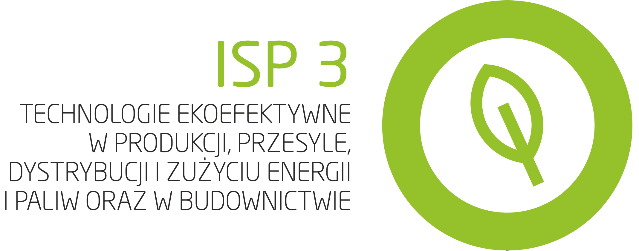 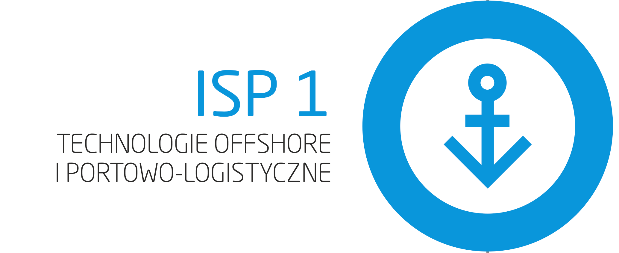 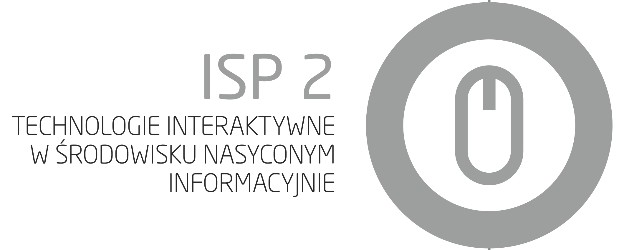 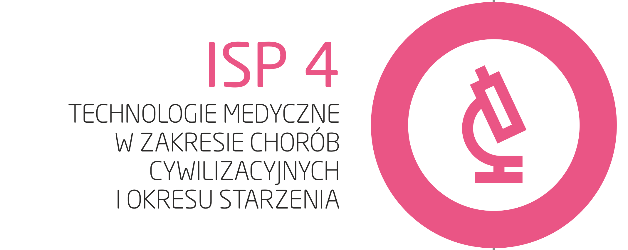 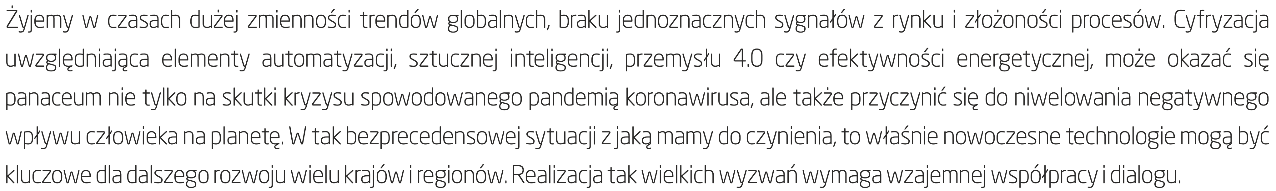 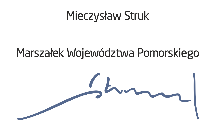 TALENTHolistic Human
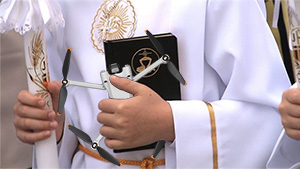 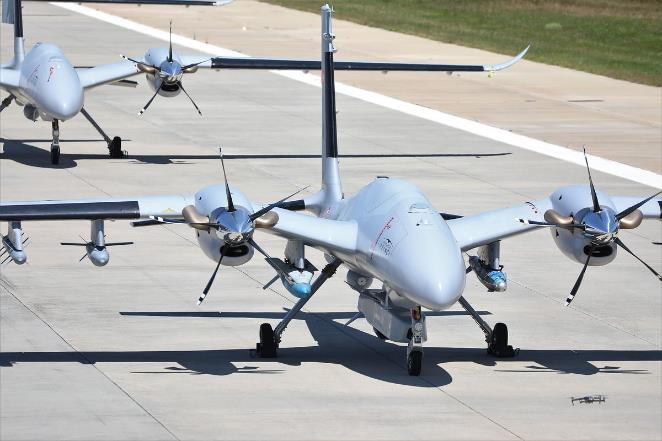 Dron
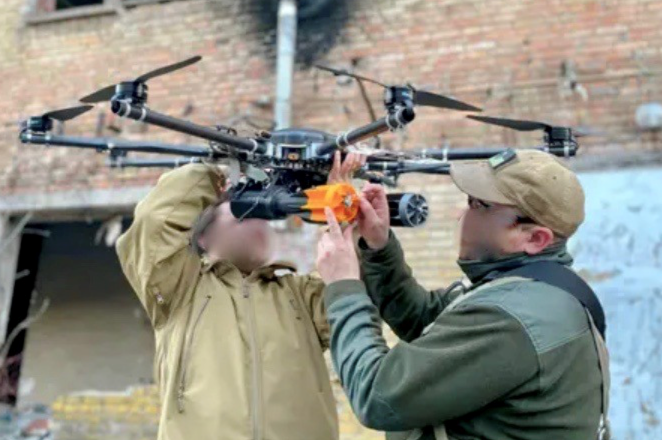 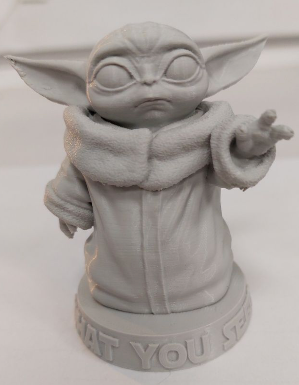 Druk 3D
Oczekiwane efekty
TALENT:
Kompetencje językowe – 2 języki obce 
Kompetencje merytoryczne – zaawansowane systemy informatyczne np. ERP, zarządzanie projektami, finanse-rachunkowość, sztuczna inteligencja, cyberbezpieczeństwo, metaverse, robotyka itp.
Kompetencje miękkie – zarządzanie konfliktem, praca hybrydowa i efektywna praca zdalna, szerokokontekstowość, zarządzanie obciążeniem kognitywnym, umiejętność uczenia się


Taki TALENT jest gotowy do podjęcia pracy w sektorze NUB 
na stanowiskach middle level


lub założenia własnej działalności / pracy w innych miejscach wymagających nowoczesnych kompetencji
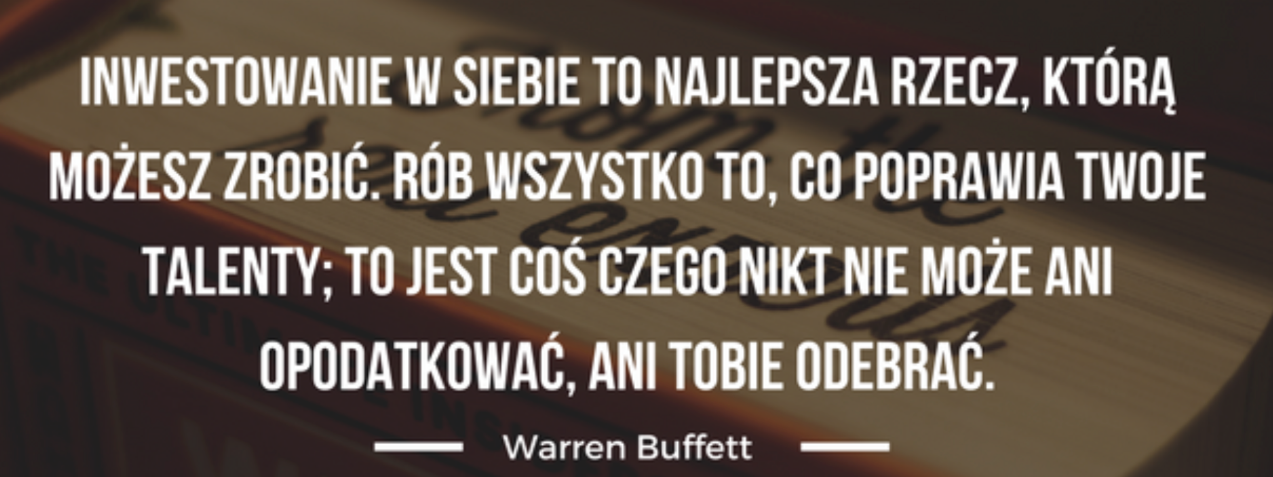 C = złożoność
(complexity)
A = niejednoznaczność
(ambiguity)
7 projektów flagowych UE
kompetencje
kompetencje
kompetencje
kompetencje
kompetencje
kompetencje
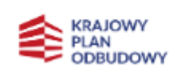 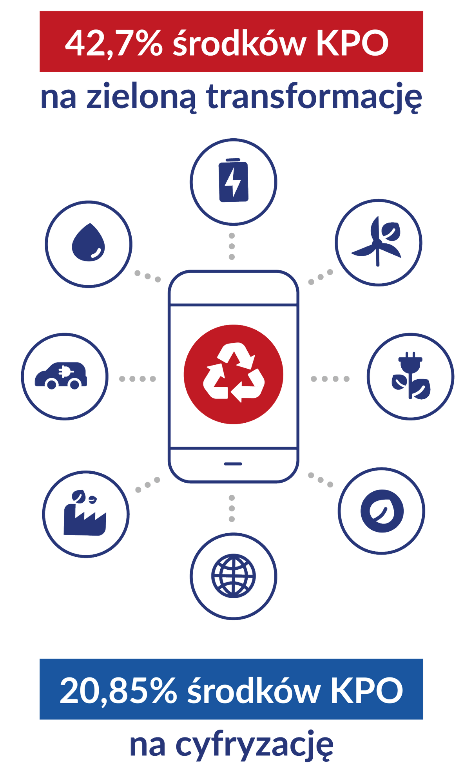 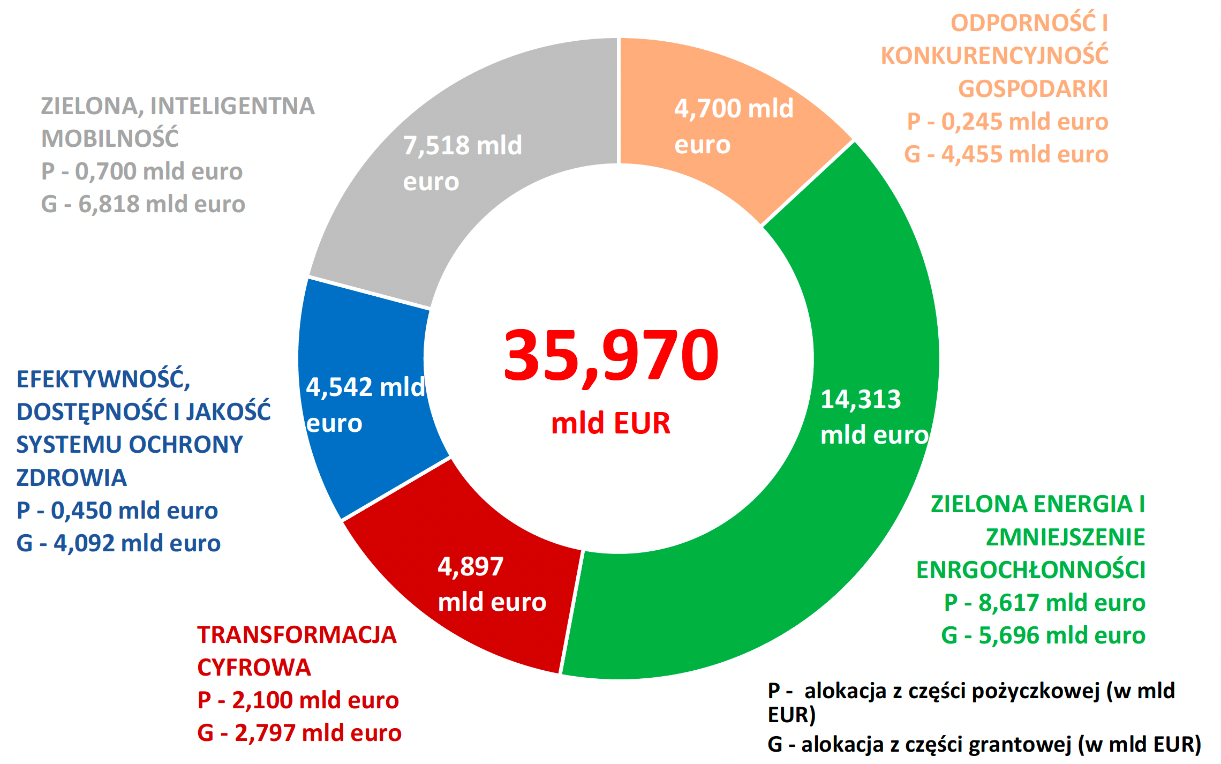 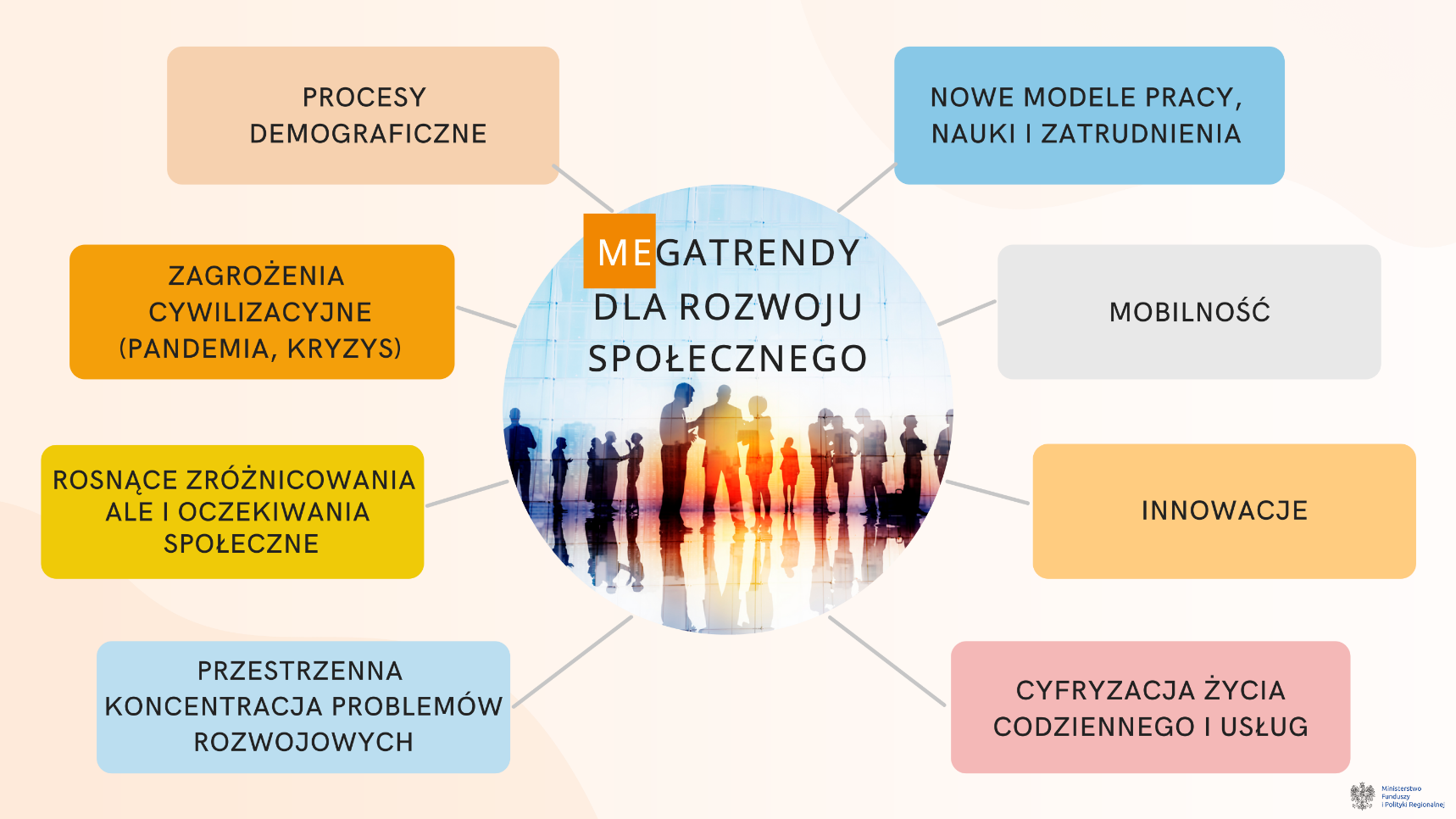 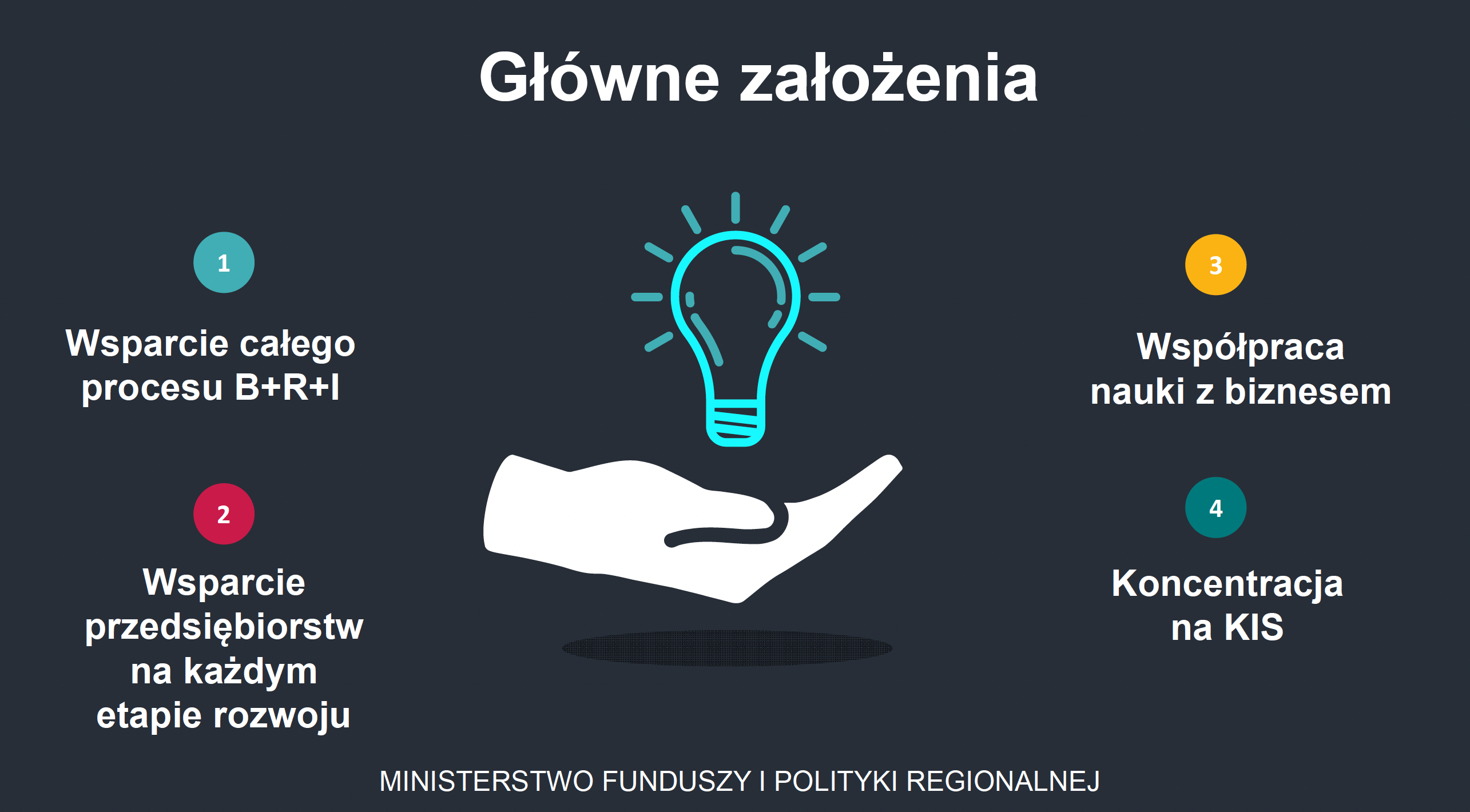 Holistic TALENT
Publiczne służby 
zatrudnienia
Przedsiębiorcy
Administracja
Edukacja formalna
Dobrostan
Wyniki matur
Podstawa programowa
Zysk
Wskaźnik
Obywatel
Przewaga
Bezrobotny
Zielona transformacja
Kwalifikacje
AI/VR/AR
Laboratoria
przyszłosci
Przedszkola
Doradztwo zawodowe
Pracownik
Aktywizacja zawodowa
Kwalifikacje
Rynek pracy
MEiN
Kompetencje
cyfryzacja
Staże i praktyki
Uczeń
internacjonalizacja
Dostępność usług
KFS
Edukacja pozaformalna
B+R
cybersecurity
B+R
Student
Inwestycje lokalne
Konkurencja
LLL
robotyzacja
Doposażenie
cyfryzacja
parametryzacja
Stabilność otoczenia
Studia podyplomowe
Ścieżki rowerowe
Doposażenie
Infrastruktura
Podatki
BCU
Strefy ekonomiczne
CKZ / CKU
Baseny
Jakość życia
Praca
Lokalna 
Społeczność
Diagnoza
Staże
Dopasowanie
Kompetencje
TALENT
Kwalifikacje
Uczelnia
Szkoła
ZSK
ZSU 2030
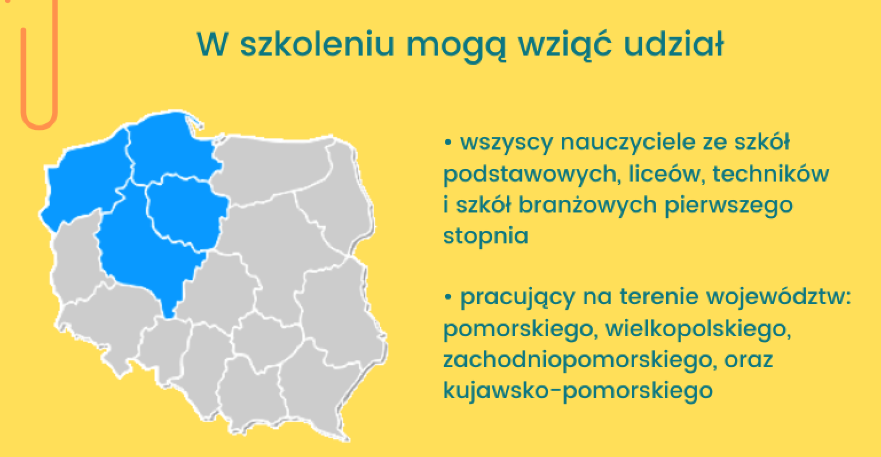 Rozwijanie kompetencji kadry dydaktycznej 
w zakresie doradztwa edukacyjno-zawodowego
(makroregion I)
797 osób w województwie pomorskim 

I Etap: szkolenia na platformie e-learningowej (8 h)
II Etap: szkolenia w formie on-line z ekspertem (4 h)

Gdańsk, Gdynia, Puck, Starogard Gdański, Bytów, Malbork, Chojnice, Lębork, Słupsk
III Etap: warsztat w formie stacjonarnej (8 h)
nt wdrażania w szkołach kwalifikacji rynkowych ZSK
zapoznanie z gotowymi materiałami dla doradców zawodowych
przedsiębiorcy opowiedzą o znaczeniu certyfikowanych kwalifikacji rynkowych
testowanie specjalistycznych, mobilnych laboratoriów dla funkcjonujących kwalifikacji rynkowych
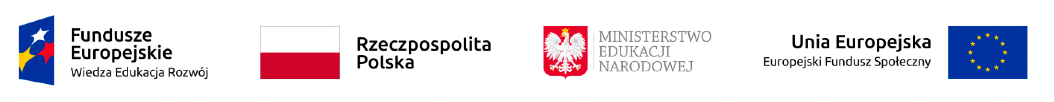 „Jeśli myślisz rok naprzód, sadź ryż.Jeśli myślisz 10 lat naprzód, sadź drzewo. 
Lecz jeśli myślisz 100 lat naprzód, ucz ludzi”.
„ten jest bogaty kto
 najpierw buduje drogi”
yao xiang fu xian xiu lu